LEQ: What is the Columbian Exchange and how will it change Earth?
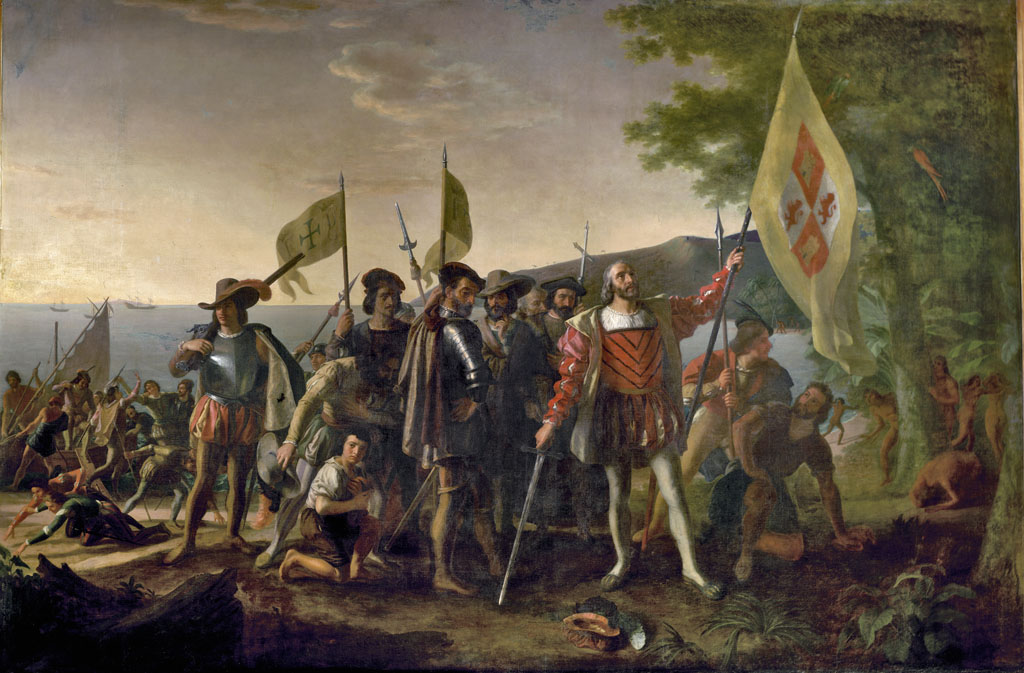 Columbian Exchange
The widespread exchange of plants, animals and diseases between the Americas and Africa, Europe, and Asia.
Food and Goods
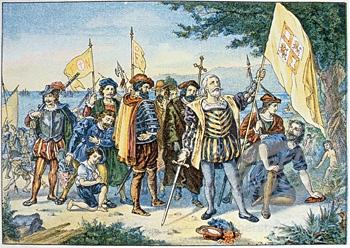 From the Americas
Cashews

Vanilla

Strawberries 

Chocolate 

Sweet potatoes  

Tobacco
From Afroeurasia
Garlic 

Lettuce

Black pepper 

Sugar 

Wheat
Animals
From the Americas
Llamas 

Guinea Pigs

Turkeys
From Afroeurasia
Cattle 

Chickens

Horses

Mice and rats 

Sheep
Diseases
From Afroeurasia
Cholera

Malaria 

Measles 

Smallpox 

Influenza
Video
https://www.youtube.com/watch?v=PUl7ZbRX0SU
Menu Activity
Find a partner 

Decide if you two are from the New World (Americas) or the Old World (Africa, Europe, or Asia) 

Your first 3 courses and beverage must use ingredients from your home world BEFORE the Columbian Exchange. 

Your second meal (also including 3 courses and a beverage) will be AFTER the Columbian Exchange so it can include a diverse variety of ingredients.
Results of the Columbian Exchange
East India Company
Mercantilism
Triangular Trade
Interactive Triangular Trade
http://www.eduplace.com/kids/socsci/books/applications/imaps/maps/g5s_u3/
The Middle Passage